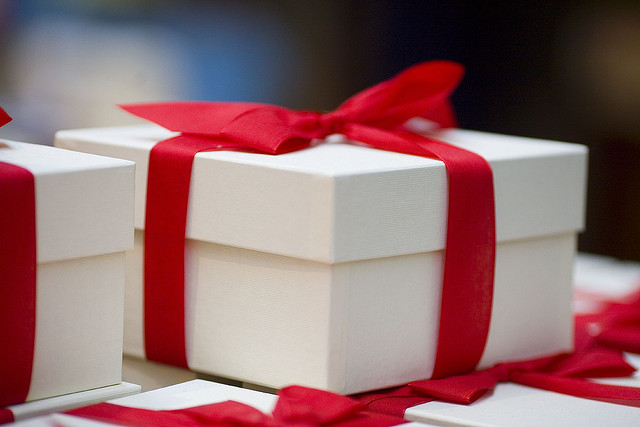 https://flic.kr/p/9AWLK
Whitebox Testing
Recall: Approaches to choose test cases
Blackbox testing: Choose based on module’s possible inputs and outputs
Do not use code
Often test boundary cases

Whitebox testing: Uses internal logic to choose tests
Different levels of code coverage
Aka glass box testing, clear box testing
Code Coverage
Degree to which source code of a program is tested by a test suite
Examples:
Statement coverage
Condition coverage
Path coverage
But first…
[Speaker Notes: There are more types of coverages]
Control Flow Graphs
def create
   @profile = profile.new(params)
   if @profile.save
     redirect_to show_prof_url(@profile)
   else
     render ‘new’
   end
end

}
Basic blocks: straight-line pieces of code without any jumps or jump targets
Control Flow Graphs
def create












end
@profile = profile.new(params)
if @profile.save
TRUE
redirect_to show_prof_url(@profile)
FALSE
else
   render ‘new’
end
Jumps: control branches
QUIZ!
In the control flow graph given, which of the following is not a basic block? (Hint: Basic block = no jumps)
Option 1: 1
Option 2: 2
Option 3: 3
Option 4: 4
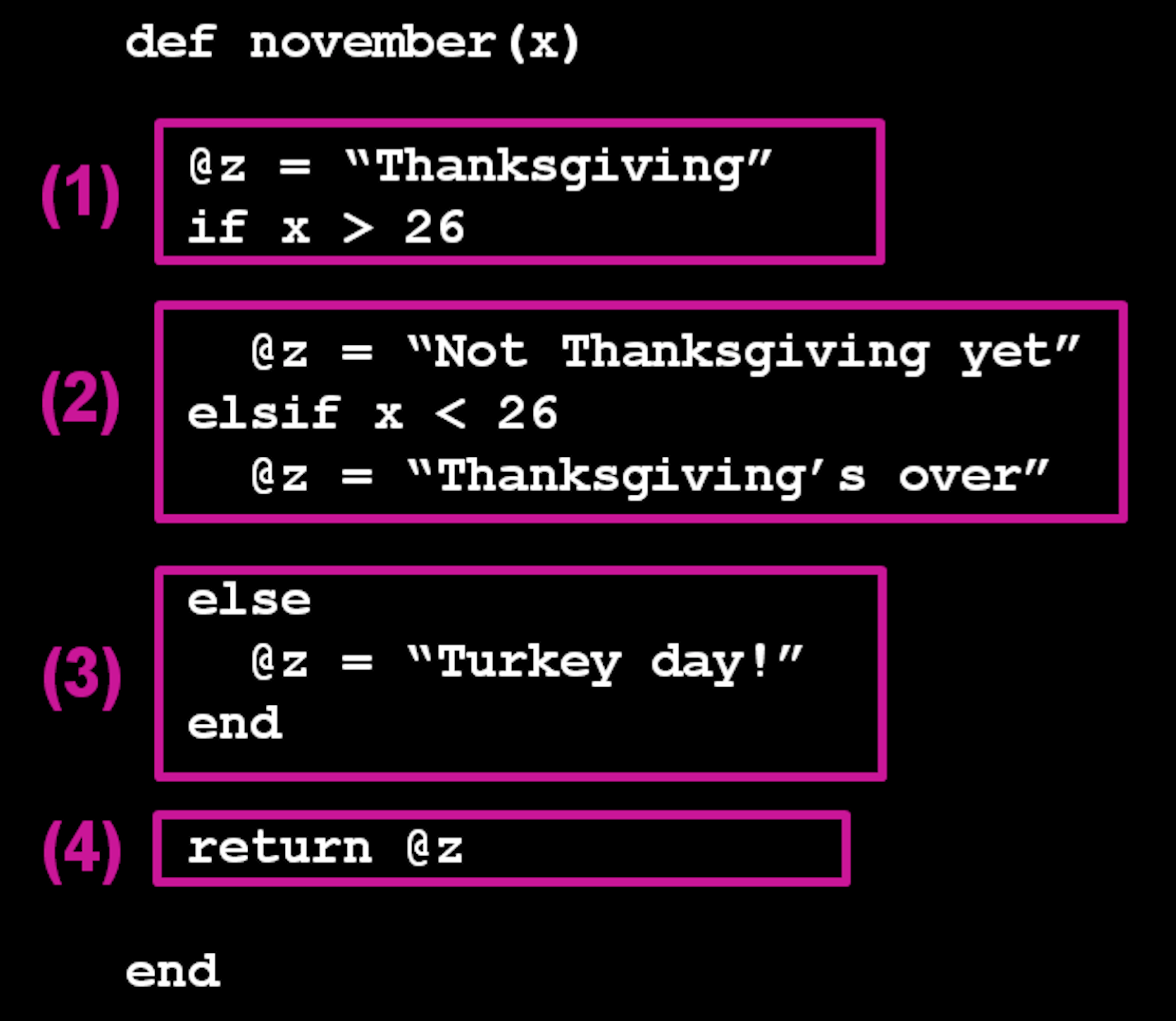 2. Which of the execution arrows is not in the correct place for this control flow graph?
Option 1: 1
Option 2: 2
Option 3: 3
Option 4: 4
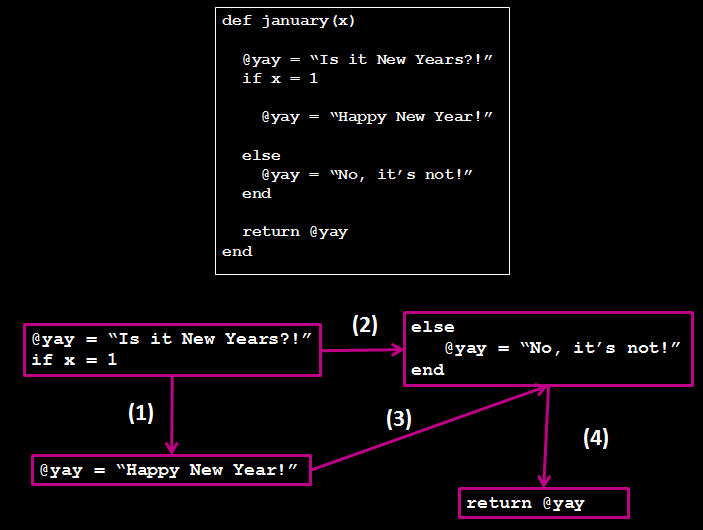 3. Which of the following will execute the correct jumps for (1) and (2)?
Option 1: (1):true, (2):true
Option 2: (1):true, (2):false
Option 3: (1):false, (2):false
Option 4: (1):false, (2):true
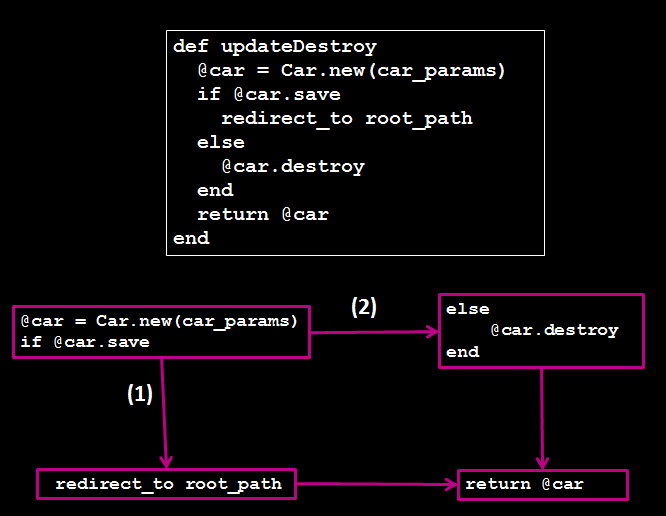 Answers
Option 2: 2
Option 3: 3
Option 2: (1):true, (2):false
Code Coverages
Statement coverage

Condition coverage

Path coverage
Statement Coverage
Set of test cases such that…Each program statement (line or basic block) is executed at least once
Define a test suite that provides statement coverage
Control Flow Graph
def foo(x, y)
  @z = 0
  if x > 0 && y > 0
    @z = x
  end
  return @z
end
@z = 0
if x > 0 && y > 0


    
     @z = x


   
    return @z
✔
true
✔
false
✔
1	      1	            1
QUIZ!
1.    Fill in the blank: The test suite for statement coverage means that each _______ is executed at least once.

Option 1: Conditions
Option 2: Jump
Option 3: Basic Block
Option 4: None of the above
True or False? All the statements in the CFG is covered with this array of inputs: { (x,y): (40,4), (40,30) }.
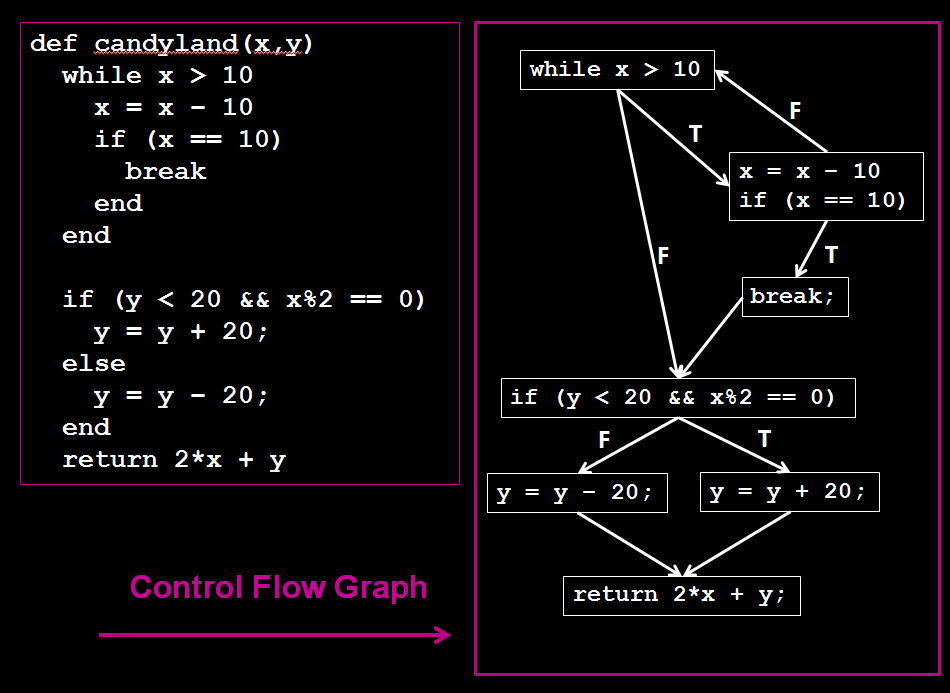 3.   Which of the following input array will provide full statement coverage for the image?
Option 1: { (x,y): (10,10), (10,18) }
Option 2: { (x,y): (20,10), (20,21) }
Option 3: { (x,y): (30,10) }
Option 4: { (x,y): (23,8), (10,21) }
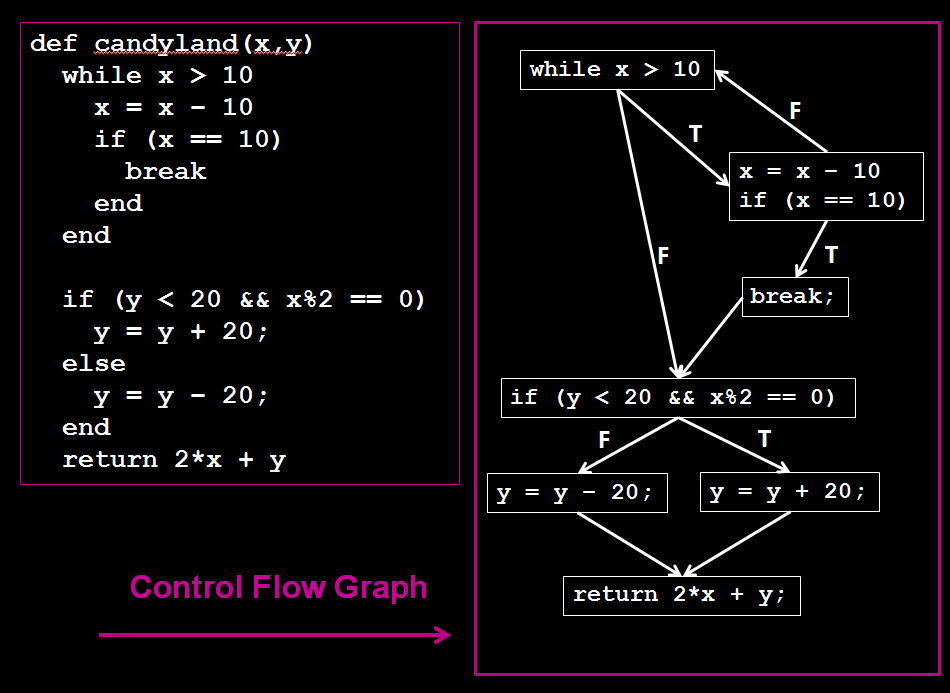 Answers
Option 3: Basic Block
True; if you trace with the inputs, it hits all the statements
Option 2: { (x,y): (20,10), (20,21) }
Code Coverages
Statement coverage

Condition coverage

Path coverage
Condition Coverage
Set of test cases such that…Each boolean expression (in control structures) evaluates to true at least once and to false at least once
Define a test suite that provides condition coverage
Control Flow Graph
def foo(x, y)
  @z = 0
  if x > 0 && y > 0
    @z = x
  end
  return @z
end
@z = 0
if x > 0 && y > 0


    
     @z = x


   
    return @z
✔
true
✔
false
1	      1	            1
0	      0	            0
QUIZ!
1.   Explain why { (x,y): (23,4), (10,20) } may or may not achieve condition coverage for this CFG.
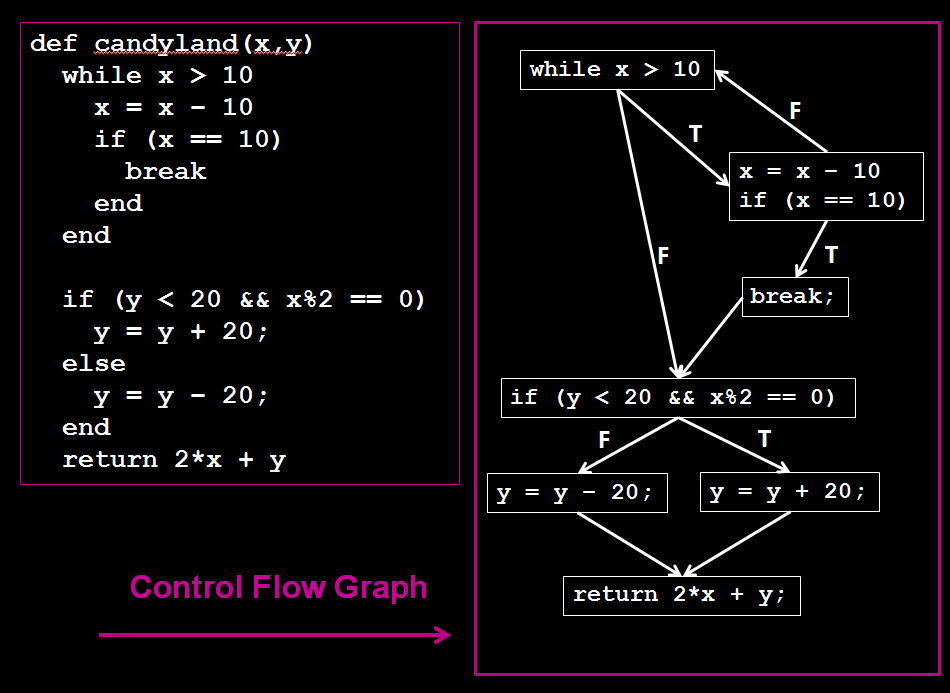 2.  This table is incomplete for the control flow graph given. Which input would help achieve condition coverage?
Option 1: 10, 10
Option 2: 20, 20
Option 3: 10, 30
Option 4: None of the above
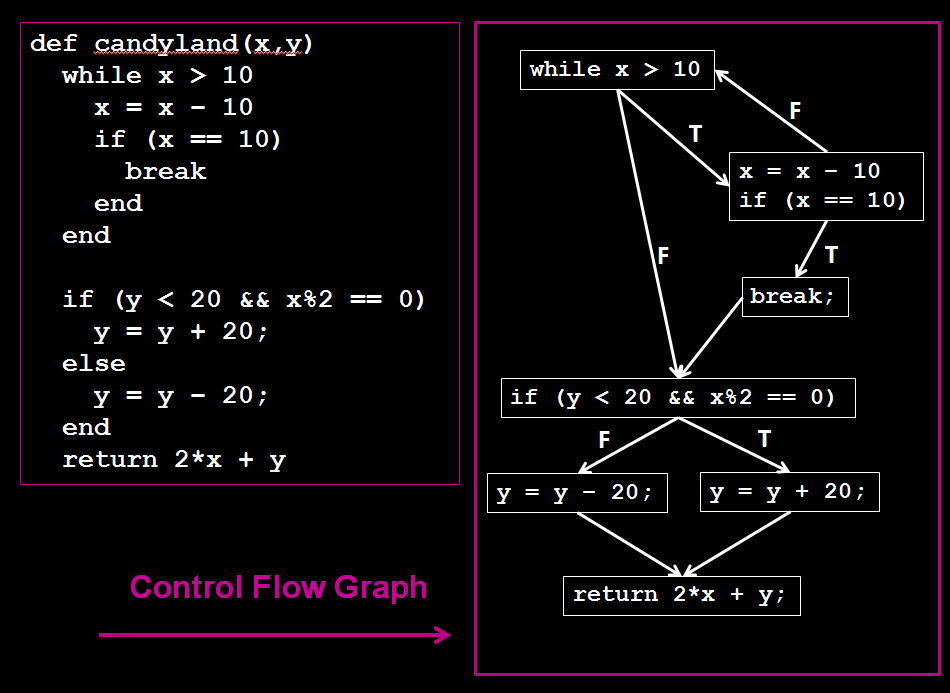 3. True or False? The following inputs will provide condition coverage for the code = {(a,b):(4,11),(4,20)}
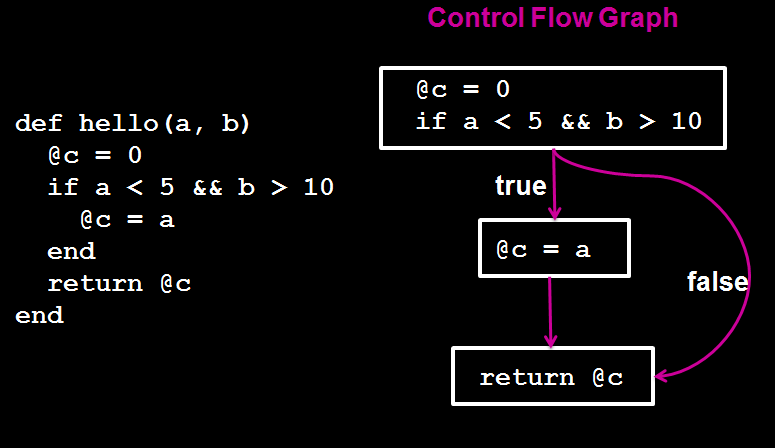 Answers
The inputs will never reach the true condition right above “break;”
Option 1: 10, 10
False, the inputs will never reach the false condition
Code Coverages
Statement coverage

Condition coverage

Path coverage
Path Coverage
Set of test cases such that…Each possible path through a program’s control flow graph is taken at least once
Define a test suite that provides path coverage
Control Flow Graph
def foo(x, y)
  @z = 0
  if x > 0 && y > 0
    @z = x
  end
  return @z
end
@z = 0
if x > 0 && y > 0


    
     @z = x


   
    return @z
true
(a)
(c)
false
(b)
1	      1	            1
Paths:
a, b
c
0	      0	            0
✔
✔
QUIZ!
[Speaker Notes: Final quiz]
1.  Which of the following is not a possible path of the control flow graph?
Option 1: a, f, h
Option 2: b, c, a, g, i
Option 3: b, d, e, g, h
Option 4: a, g, i
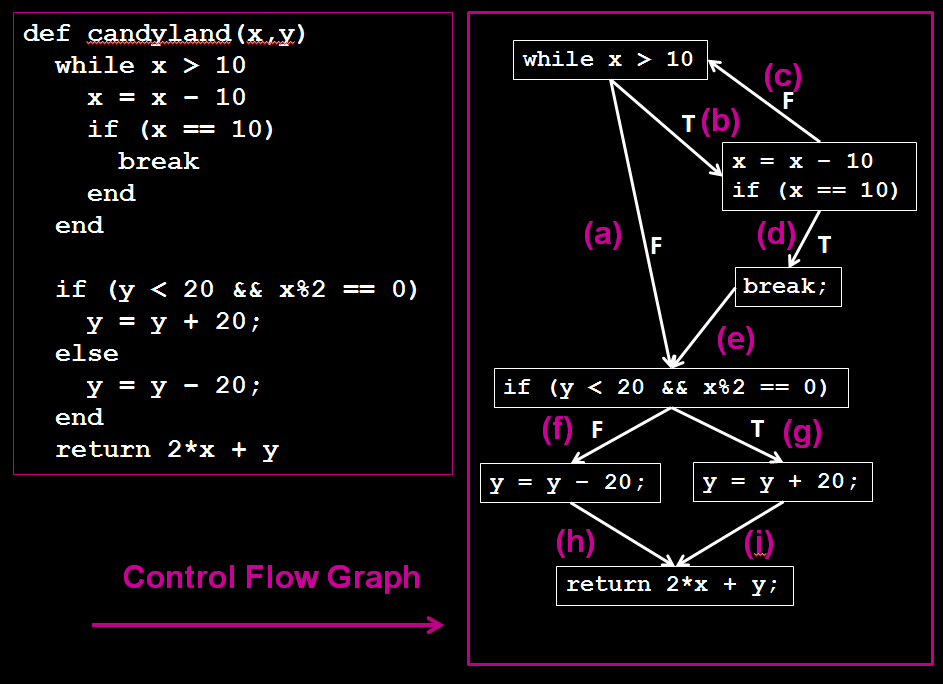 2.   Given the possible paths, which one is missing? Use previous cfg.
Option 1: a, g, h
Option 2: b, d, e, g
Option 3: b, c, a, f, h
Option 4: None of the above
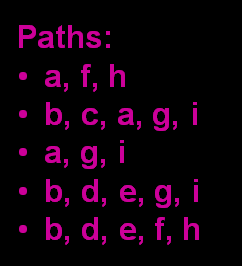 3.   What inputs will cover the a, g, i path?
Option 1: {(x,y): (6,5)}
Option 2: {(x,y): (6,21)}
Option 3: {(x,y): (5,5)}
Option 4: None of the above
4.  What inputs will cover the b, c, a, f,h path?
Option 1: {(x,y): (12,8)}
Option 2: {(x,y): (11,25)}
Option 3: {(x,y): (12,10)}
Option 4: {(x,y): (20,8)}
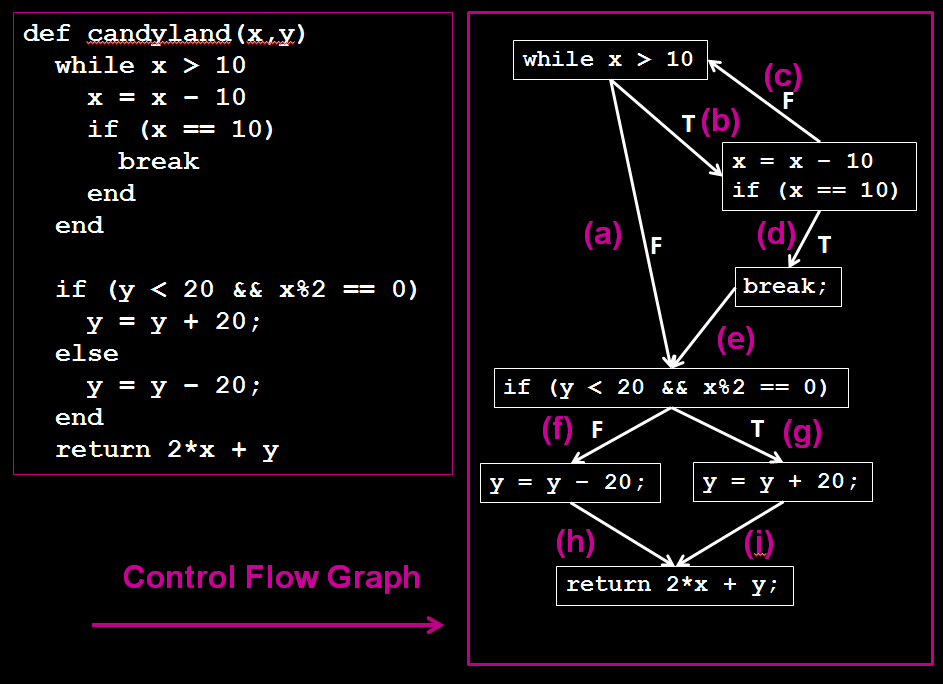 Answers
Option 3: b, d, e, g, h
Option 3: b, c, a, f, h
Option 1: {(x,y): (6,5)}
Option 2: {(x,y): (11,25)}
def bar(x) 
   @result=0;
  if (x < 69) 
    if (x % 2 == 0) 
      @result = x/2;
    else
      @result = x*2;
    end
  else 
    x = 6969;
  end
  return @result;
end
Think, Pair, Share
Control Flow Graph
@result = x*2;
@result=0;
(a)
(f)
F
T
x < 69
x % 2 == 0
(h)
(e)
(g)
T
F
@result = x/2;
(b)
(i)
T
x >= 69
x = 6969
return @result;
(c)
(d)
1. Given the CFG, provide the minimum inputs to achieve statement coverage. Answer format should look like this: (input, next input,…).

2. Use the same image to provide the minimum inputs and expected output to achieve condition coverage. Again, the answer format should look like this: (input, output); (input,output)…etc.

3. For path coverage, list the possible paths and provide the minimum inputs/outputs that will cover the paths. Here is the format you should use: Path=(a,b,c),(c,d,e)… / I/O=(43,3),(34,3)…

(No answer provided…)
What We Covered
Control Flow Graphs (CFG)

Code Coverage
Statement
Condition
Path